BILC  Testing WorkshopBrno, Czech RepublicSeptember 6-8, 2016The Evolution of STANAG 6001Test Validation practices
Nancy Powers
Chief of English Testing, Language Programs
Department of National Defence
Canada
1
Introduction
Traditional validation

Reading test

Listening test
2
Traditional validation
Traditionally, validation was seen a separate step (usually the final one) in the test development cycle
Create item – level of item is based on experience of item writer 
Review item and revise it if necessary
The text and item are not necessarily equal
Trial it
3
Traditional validation (cont’d)
Use an external criterion, a test which has already been validated, to group the candidates  
Determine the Discrimination Index (DI) 
The DI dictates at what level the item is working i.e. where in the test the item will be placed
Total raw score
Determine the correlation between the new test and the external criterion.  If it is high, then the new test considered to be valid (concurrent validity)
4
Reading test
After attending LTS and several BILC workshops, we incorporated validation at each step of test development, not just the final
STANAG 6001 level descriptors and C/T/A statements 
Clifford’s text typology (criterion-referenced validity)
Held several IRBs to review and revise the items
5
Reading test (con’t)
Angoffed the items to ensure that the text and the item were at the same level, i.e. aligned
Concerned with ensuring we had a proper sampling of a level (content validity)
Trialled/Piloted
6
Reading (cont’d)
Measured it against the BAT test (concurrent validity).  This time, if the DI was not acceptable at a certain level, the item was discarded.
Changed the way we scored as well.
Instead of total raw score, looked at each level independently: REDS scoring
REDS scoring supports criterion-referenced validity
7
Correlation
Final correlation between the BAT and Version 1 = 0.88
Final correlation between the BAT and Version 2 = 0.84
Final correlation between the Version 1 and Version 2 = 0.89
8
Correlation??
Taken from statistics class at university:
Size of correlation			Interpretation

0.90 to 1.00				very high positive
0.70 to 0.90				high positive	
0.50 to 0.70				moderate positive
0.30 to 0.50				low positive
0 to 0.30					little, if any
9
Listening test
Our MTCP students – the majority between levels 1 and 2 in all skills, therefore very important for us to be able to discriminate between levels 0/0+/1
Current listening test does not discriminate well at the lower levels – designed more for proficiency levels 2-3
Lower level students leaving course with very low listening scores
10
Listening test (cont’d)
Identified several issues with current listening test






New listening test very different: paradigm shift
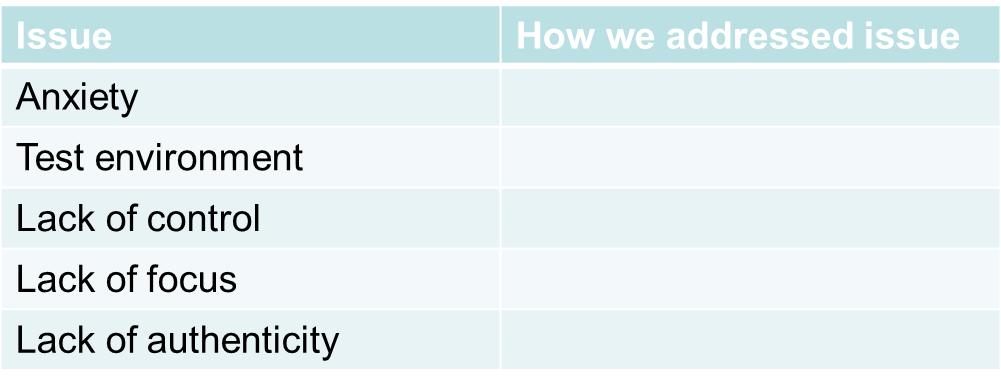 Items that are aligned to appropriate level
Computer delivered with headphones
Allow for repetition of text, flag items, time management
Use visuals to help focus attention
Use authentic/semi authentic audio and video recordings
11
Listening (cont’d)
Could not follow a traditional validation technique
No external criterion against which to compare the new listening test
Need to convince and justify to stakeholders that change is good – how to do that?
Bachman and Palmer’s Assessment Use Argument framework
12
Assessment Use Argument
Basically, it is comprised of 4 parts

1. Claims
The beneficial consequences of an assessment
The test will be equitable and will reflect existing educational and societal values
The interpretations that are made will be meaningful, relevant and generalizable
Adequate assessment records will be kept

2. Warrant – what do these claims mean?
13
Not everyone will agree with us

3. Rebuttal – counterclaim 

4. Backing – evidence supporting the warrants
				includes feedback from stakeholders 				through questionnaires, verbal protocols, 			observations, interviews, previous 				research, statistical analyses, qualitative 			and quantitative data, washback effect
14
Evidence collected
What have we done to collect evidence?
Will administer BAT to control for various factors: i.e repetition of texts, computer delivered.
Look at results from all three tests – current, BAT and new
Hypothesize that scores will get better
Triangulate these results with speaking results, as listening skills are demonstrated in OPI.
15
Conclusion
We have expanded our view of validation from merely looking at numbers to building an argument that addresses all concerns.  

I believe that building a validity argument strengthens the claim that a test is a valid measure.
16
THANK YOU!
17